RAC Support for JML  onEclipse Platform
Amritam Sarcar
(Advisor: Yoonsik Cheon)

Support by NSF under grant CNS-0707874
Introduction
Java Modeling Language (JML)
Formal behavioral interface specification language for Java
Documentation of Java modules (classes and interfaces)

Spectrum of tool support
From runtime assertion checking (RAC) to theorem proving
RAC and ESC/Java most widely used
2
Problems with JML tools
Lack of robustness 
Lack of extensibility
Not designed for it, e.g., code base for developing other tools
Maintenance overheads
Built upon a not-well-supported open-source Java compiler
No support for Java 1.5 features such as generics
Future changes in Java
3
Project Goal and Approach
Goal: To redevelop the JML compiler (jmlc)
Java 1.5 features such as generics
Future Java language changes, e.g., Java 1.8 and beyond
Code base for other JML tools

Approach
Develop a new compiler based on the Eclipse Java compiler
Design it with extensibility in mind
4
Accomplishments
Investigated several alternative architectures
Tool architectures: double-Round, incremental, bytecode weaving, and AspectJ-based
Bytecode architecture: inline, wrapper, and semi-wrapper

Proposed “incremental architecture” through analysis, comparison, and feasibility study (e.g., prototype)
5
Incremental Architecture
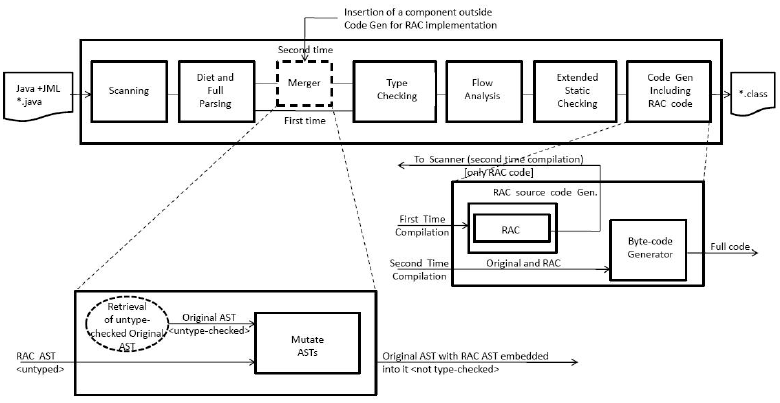 6
Current and Future Work
Baseline architectural code for the incremental architecture
Full-blown development in collaboration with other JML developers at Kansas State and Concordia
7